BACK
FRONT
TOP 10 QUESTIONS TO ASK 
Career professionals:
  1. What kind of degree or certificate do you have? From which college or program did 
       you graduate?
  2. What do you like/dislike about your job?
  3. How did you decide this was the career for you?
  4. What can I expect to earn as a beginner in this field? What is the average mid-salary? 
  5. What other careers could I have with your degree? 
  6. Will I need to go back to college and receive more degrees or training in this career?
  7. How do you see jobs changing in this field in the next 5 years?
  8. If you could go back, would you change anything about how you reached where you are now? 
  9. What classes should I take in high school to be prepared for this field? 
10. What advice can you give me about this field?










Colleges, universities & programs:
  1. I’m interested in a career in (name your career cluster destination), does your school offer a degree in this program? 
  2. Which classes do I need to take in high school to be prepared to attend your school?
  3. When should I apply?
  4. What GPA do I need to be accepted?
  5. Do I need to take the SAT/ACT to attend? What scores do I need?
  6. Does your school have financial assistance and scholarships?
  7. What can I do while I’m in high school to get ready for your school?
  8. Does your school offer free tutoring programs?
  9. What do students say is the best/worst thing about your school?
10. How can I take a tour of your school?
Career & college 
student passport
NAME: ______________________________

SCHOOL: ____________________________

GRADE: ____  ADVISOR: _______________
NOTES:_________________________________________________________________________________________________________________________________________________________________________________________________________________________________________________________
___________________________________________________
"Where your talents and the world's needs cross,
 there lies your vocation." - Aristotle
The career pathways I am interested in are: ________________________________________________________________________________________________________________________________________________________________________________________________________
NOTES:_________________________________________________________________________________________________________________________________________________________________________________________________________________________________________________________
___________________________________________________
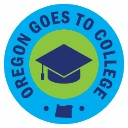 © 2012 Oregon GEAR UP, updated 7/2023
INSIDE OPTION #1 (with 2 careers per college)
Colleges
Careers
Q#___:__________________________________________________________________________
VISIT A  
CAREER CLUSTER
TO RECEIVE YOUR PASSPORT “STICKER”.
VISIT A BOOTH FROM A 
COLLEGE OR UNIVERSITY 
TO RECEIVE YOUR PASSPORT “STICKER”.
Q#___:__________________________________________________________________________
VISIT A  
CAREER CLUSTER
TO RECEIVE YOUR PASSPORT “STICKER”.
QUESTION #___: _______________________________________

______________________________________________________
______________________________________________________
____________________________________________________________________________________________________________
Q#___:__________________________________________________________________________
VISIT A  
CAREER CLUSTER
TO RECEIVE YOUR PASSPORT “STICKER”.
VISIT A BOOTH FROM A 
COLLEGE OR UNIVERSITY 
TO RECEIVE YOUR PASSPORT “STICKER”.
Q#___:__________________________________________________________________________
VISIT A  
CAREER CLUSTER
TO RECEIVE YOUR PASSPORT “STICKER”.
QUESTION #___: _______________________________________

______________________________________________________
____________________________________________________________________________________________________________
Q#___:__________________________________________________________________________
VISIT A  
CAREER CLUSTER
TO RECEIVE YOUR PASSPORT “STICKER”.
VISIT A BOOTH FROM A 
COLLEGE OR UNIVERSITY 
TO RECEIVE YOUR PASSPORT “STICKER”.
Q#___:__________________________________________________________________________
VISIT A  
CAREER CLUSTER
TO RECEIVE YOUR PASSPORT “STICKER”.
QUESTION #___: _______________________________________

______________________________________________________
______________________________________________________
INSIDE OPTION #2 (with 2 colleges per career)
Careers
Colleges
Q#___:__________________________________________________________________________
VISIT A BOOTH FROM A  
COLLEGE OR UNIVERSITY 
TO RECEIVE YOUR PASSPORT “STICKER”.
VISIT A  
CAREER CLUSTER
TO RECEIVE YOUR PASSPORT “STICKER”.
Q#___:__________________________________________________________________________
VISIT A BOOTH FROM A  
COLLEGE OR UNIVERSITY 
TO  RECEIVE YOUR PASSPORT “STICKER”.
QUESTION #___: _______________________________________

______________________________________________________
______________________________________________________
____________________________________________________________________________________________________________
Q#___:__________________________________________________________________________
VISIT A BOOTH FROM A COLLEGE OR UNIVERSITY 
TO RECEIVE YOUR PASSPORT “STICKER”.
VISIT A  
CAREER CLUSTER
TO RECEIVE YOUR PASSPORT “STICKER”.
Q#___:__________________________________________________________________________
VISIT A BOOTH FROM A 
COLLEGE OR UNIVERSITY
TO RECEIVE YOUR PASSPORT “STICKER”.
QUESTION #___: _______________________________________

______________________________________________________
____________________________________________________________________________________________________________
Q#___:__________________________________________________________________________
VISIT A BOOTH FROM A  
COLLEGE OR UNIVERSITY 
TO RECEIVE YOUR PASSPORT “STICKER”.
VISIT A  
CAREER CLUSTER
TO RECEIVE YOUR PASSPORT “STICKER”.
Q#___:__________________________________________________________________________
VISIT A BOOTH FROM A  
COLLEGE OR UNIVERSITY 
TO RECEIVE YOUR PASSPORT “STICKER”.
QUESTION #___: _______________________________________

______________________________________________________
______________________________________________________